Jesus & The Paralytic
Jesus & El Paralitico
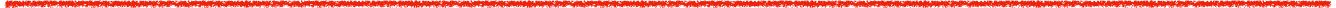 The Pool- John 5:1-9
El Estanque- Juan 5:1-9
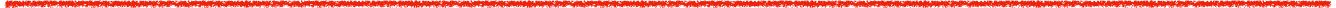 John 5:3-5 In these lay a multitude of those who were sick, blind, lame, and withered, [waiting for the moving of the waters; [4] for an angel of the Lord went down at certain seasons into the pool and stirred up the water; whoever then first, after the stirring up of the water, stepped in was made well from whatever disease with which he was afflicted.] [5] A man was there who had been ill for thirty-eight years.
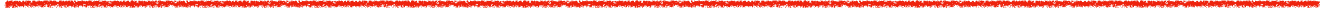 Juan 5:3-5 En éstos yacía una multitud de enfermos, ciegos, cojos y paralíticos que esperaban el movimiento del agua; [4] porque un ángel del Señor descendía de vez en cuando al estanque y agitaba el agua; y el primero que descendía al estanque después del movimiento del agua, quedaba curado de cualquier enfermedad que tuviera. [5] Y estaba allí un hombre que hacía treinta y ocho años que estaba enfermo.
John 5:6 When Jesus saw him lying there, and knew that he had already been a long time in that condition, He said to him, "Do you wish to get well?"
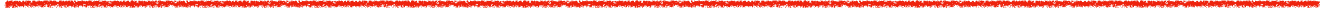 Juan 5:6 Cuando Jesús lo vio acostado allí y supo que ya llevaba mucho tiempo en aquella condición, le dijo*: ¿Quieres ser sano?
John 5:7-8 The sick man answered Him, "Sir, I have no man to put me into the pool when the water is stirred up, but while I am coming, another steps down before me." [8] Jesus said to him, "Get up, pick up your pallet and walk."
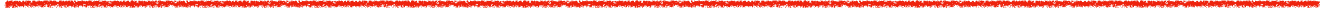 Juan 5:7-8 El enfermo le respondió: Señor, no tengo a nadie que me meta en el estanque cuando el agua es agitada; y mientras yo llego, otro baja antes que yo. [8] Jesús le dijo*: Levántate, toma tu camilla y anda.
The temple- John 5:10-14
El templo- Juan 5:10-14
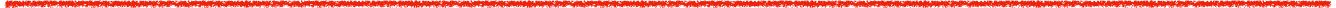 John 5:14 Afterward Jesus found him in the temple and said to him, "Behold, you have become well; do not sin anymore, so that nothing worse happens to you."
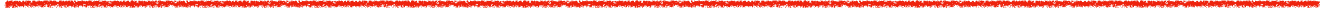 Juan 5:14 Después de esto Jesús lo halló* en el templo y le dijo: Mira, has sido sanado; no peques más, para que no te suceda algo peor.
Mark 2:5 And Jesus seeing their faith said to the paralytic, "Son, your sins are forgiven."
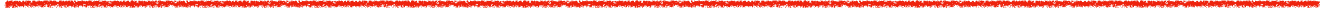 Marcos 2:5 Viendo Jesús la fe de ellos, dijo* al paralítico: Hijo, tus pecados te son perdonado
Matthew 1:21 She will bear a Son; and you shall call His name Jesus, for He will save His people from their sins."
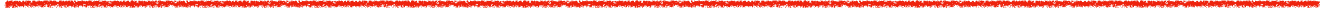 Mateo 1:21 Y dará a luz un hijo, y le pondrás por nombre Jesús, porque El salvará a su pueblo de sus pecados.
The Sabbath- John 5:15-18
El Sabado- Juan 5:15-18
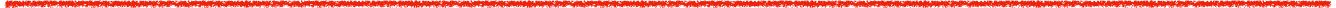 John 5:15-16 The man went away, and told the Jews that it was Jesus who had made him well. [16] For this reason the Jews were persecuting Jesus, because He was doing these things on the Sabbath.
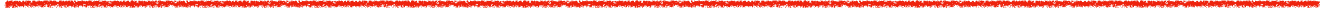 Juan 5:15-16 El hombre se fue, y dijo a los judíos que Jesús era el que lo había sanado. [16] A causa de esto los judíos perseguían a Jesús, porque hacía estas cosas en el día de reposo.
John 5:17-18 But He answered them, "My Father is working until now, and I Myself am working." [18] For this reason therefore the Jews were seeking all the more to kill Him, because He not only was breaking the Sabbath, but also was calling God His own Father, making Himself equal with God.
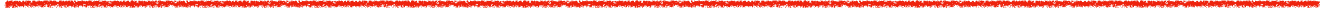 Juan 5:17-18 Pero El les respondió: Hasta ahora mi Padre trabaja, y yo también trabajo. [18] Entonces, por esta causa, los judíos aún más procuraban matarle, porque no sólo violaba el día de reposo, sino que también llamaba a Dios su propio Padre, haciéndose igual a Dios.
Matthew 11:28-29 "Come to Me, all who are weary and heavy-laden, and I will give you rest. [29] Take My yoke upon you and learn from Me, for I am gentle and humble in heart, and you WILL FIND REST FOR YOUR SOULS.
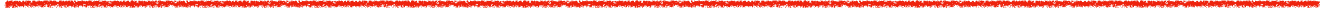 Mateo 11:28-29 Venid a mí, todos los que estáis cansados y cargados, y yo os haré descansar. [29] Tomad mi yugo sobre vosotros y aprended de mí, que soy manso y humilde de corazón, y HALLAREIS DESCANSO PARA VUESTRAS ALMAS.
Revelation 14:13 And I heard a voice from heaven, saying, "Write, 'Blessed are the dead who die in the Lord from now on!'" "Yes," says the Spirit, "so that they may rest from their labors, for their deeds follow with them."
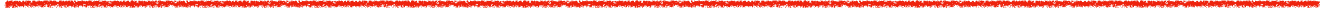 Apocalipsis 14:13 Y oí una voz del cielo que decía: Escribe: "Bienaventurados los muertos que de aquí en adelante mueren en el Señor." Sí--dice el Espíritu--para que descansen de sus trabajos, porque sus obras van con ellos.
John 5:6 When Jesus saw him lying there, and knew that he had already been a long time in that condition, He said to him, "Do you wish to get well?"
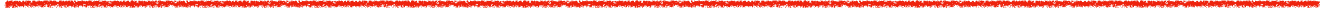 Juan 5:6 Cuando Jesús lo vio acostado allí y supo que ya llevaba mucho tiempo en aquella condición, le dijo*: ¿Quieres ser sano?